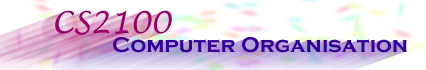 http://www.comp.nus.edu.sg/~cs2100/
Lecture #19
Sequential Logic
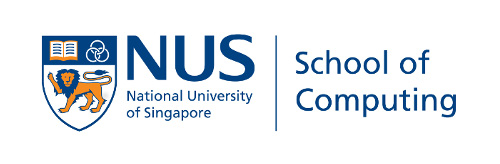 QnA: https://sets.netlify.app/module/66988ae3322ba68d1103fdd4/topic/66fc92a36d315397d0659312
Aaron Tan, NUS
Lecture #19: Sequential Logic
2
Lecture #19: Sequential Logic (1/2)
Introduction
Memory Elements
Latches
	3.1	S-R Latch
	3.2	D Latch
Flip-flops
	4.1	S-R Flip-flop
	4.2	D Flip-flop
	4.3	J-K Flip-flop
	4.4	T Flip-flop
Aaron Tan, NUS
Lecture #19: Sequential Logic
3
Lecture #19: Sequential Logic (2/2)
Asynchronous Inputs
Synchronous Sequential Circuit
	6.1	Flip-flop Characteristic Tables
	6.2	Analysis
	6.3	Flip-flop Excitation Tables
	6.4	Design
Memory
	7.1	Memory Unit
	7.2	Read/Write Operations
	7.3	Memory Cell
	7.4	Memory Arrays
Combinational
Logic
Combinational
Logic
inputs
inputs
: :
: :
: :
: :
outputs
outputs
Memory
Aaron Tan, NUS
Lecture #19: Sequential Logic
4
1. Introduction (1/2)
Two classes of logic circuits
Combinational
Sequential
Combinational Circuit
Each output depends entirely on the immediate (present) inputs.
Sequential Circuit
Each output depends on both present inputs and state.
Aaron Tan, NUS
Lecture #19: Sequential Logic
5
1. Introduction (2/2)
Two types of sequential circuits:
Synchronous: outputs change only at specific time
Asynchronous: outputs change at any time
Multivibrator: a class of sequential circuits
Bistable (2 stable states)
Monostable or one-shot (1 stable state)
Astable (no stable state)
Bistable logic devices
Latches and flip-flops.
They differ in the methods used for changing their state.
Q
Memory element
command
stored value
Q(t) or Q: current state
Q(t+1) or Q+: next state
Aaron Tan, NUS
Lecture #19: Sequential Logic
6
2. Memory Elements (1/3)
Memory element: a device which can remember value indefinitely, or change value on command from its inputs.
Characteristic table:
Q
Memory element
command
stored value
clock
Positive pulses
Positive edges
Negative edges
Aaron Tan, NUS
Lecture #19: Sequential Logic
7
2. Memory Elements (2/3)
Memory element with clock.
Clock is usually a square wave.
Positive pulses
Positive edges
Negative edges
Aaron Tan, NUS
Lecture #19: Sequential Logic
8
2. Memory Elements (3/3)
Two types of triggering/activation
Pulse-triggered
Edge-triggered
Pulse-triggered
Latches
ON = 1, OFF = 0
Edge-triggered
Flip-flops
Positive edge-triggered (ON = from 0 to 1; OFF = other time)
Negative edge-triggered (ON = from 1 to 0; OFF = other time)
Aaron Tan, NUS
Lecture #19: Sequential Logic
9
3.1 S-R Latch (1/3)
Two inputs: S and R.
Two complementary outputs: Q and Q'.
When Q = HIGH, we say latch is in SET state.
When Q = LOW, we say latch is in RESET state.
For active-high input S-R latch (also known as NOR gate latch)
R = HIGH and S = LOW  Q becomes LOW (RESET state)
S = HIGH and R = LOW  Q becomes HIGH (SET state)
Both R and S are LOW No change in output Q 
Both R and S are HIGH Outputs Q and Q' are both LOW (invalid!)
Drawback: invalid condition exists and must be avoided.
R
0
0
1
0
1
1
1
0
0
0
Q
S

R
Q

Q'
Q'
0
0
1
1
0
S
1
0
0
0
1
Aaron Tan, NUS
Lecture #19: Sequential Logic
10
3.1 S-R Latch (2/3)
Active-high input S-R latch:
Block diagram:
S

R
Q

Q'
Aaron Tan, NUS
Lecture #19: Sequential Logic
11
3.1 S-R Latch (3/3)
Characteristic table for active-high input S-R latch:
Q(t+1) = ?
S + R'∙Q
S∙R = 0

S
Q
Q'
R
S
Q
Q'
R
Aaron Tan, NUS
Lecture #19: Sequential Logic
12
3.1 Active-Low S-R Latch
(You may skip this slide.)
What we have seen is active-high input S-R latch. 
There are active-low input S-R latches, where NAND gates are used instead. See diagram on the left below.
In this case, 
when R=0 and S=1, the latch is reset (i.e. Q becomes 0)
when R=1 and S=0, the latch is set (i.e. Q becomes 1)
when S=R=1, it is a no-change command.
when S=R=0, it is an invalid command.
Sometimes, we use the alternative gate diagram for the NAND gate. See diagram on the right above. (This appears in more complex latches/flip-flops in the later slides.)
(Sometimes, the inputs are labelled as S' and R'.)
S
Q
S
EN
R
Q

Q'
EN
Q'
R
Aaron Tan, NUS
Lecture #19: Sequential Logic
13
3.1 Gated S-R Latch
S-R latch + enable input (EN) and 2 NAND gates  a gated S-R latch.
Outputs change (if necessary) only when EN is high.
D
Q
D
EN
Q

Q'
EN
Q'
Aaron Tan, NUS
Lecture #19: Sequential Logic
14
3.2 Gated D Latch (1/2)
Make input R equal to S'  gated D latch.
D latch eliminates the undesirable condition of invalid state in the S-R latch.
Aaron Tan, NUS
Lecture #19: Sequential Logic
15
3.2 Gated D Latch (2/2)
When EN is high,
D = HIGH  latch is SET
D = LOW  latch is RESET
Hence when EN is high, Q “follows” the D (data) input.
Characteristic table:
When EN=1,  Q(t+1) = ?
D

Clock signal
Positive edges
Negative edges
Aaron Tan, NUS
Lecture #19: Sequential Logic
16
4. Flip-flops (1/2)
Flip-flops are synchronous bistable devices.
Output changes state at a specified point on a triggering input called the clock.
Change state either at the positive (rising) edge, or at the negative (falling) edge of the clock signal.
S
 C
R
J
 C
K
D
 C
Q

Q'
Q

Q'
Q

Q'
Positive edge-triggered flip-flops
S
 C
R
J
 C
K
D
 C
Q

Q'
Q

Q'
Q

Q'
Negative edge-triggered flip-flops
Aaron Tan, NUS
Lecture #19: Sequential Logic
17
4. Flip-flops (2/2)
S-R flip-flop, D flip-flop, and J-K flip-flop. 
Note the “>” symbol at the clock input.
S
 C
R
Q

Q'
X = irrelevant (“don’t care”)
 = clock transition LOW to HIGH
Aaron Tan, NUS
Lecture #19: Sequential Logic
18
4.1 S-R Flip-flop
S-R flip-flop: On the triggering edge of the clock pulse,
R = HIGH and S = LOW  Q becomes LOW (RESET state)
S = HIGH and R = LOW  Q becomes HIGH (SET state)
Both R and S are LOW No change in output Q 
Both R and S are HIGH Invalid!
Characteristic table of positive edge-triggered S-R flip-flop:
D
S
 C
R
Q

Q'
CLK
 = clock transition LOW to HIGH
A positive edge-triggered D flip-flop formed with an S-R flip-flop.
Aaron Tan, NUS
Lecture #19: Sequential Logic
19
4.2 D Flip-flop (1/2)
D flip-flop: Single input D (data). On the triggering edge of the clock pulse,
D = HIGH  Q becomes HIGH (SET state)
D = LOW  Q becomes LOW (RESET state)
Hence, Q “follows” D at the clock edge.
Convert S-R flip-flop into a D flip-flop: add an inverter.
Q1 = X*
D
 CLK
D
 CLK
D
 CLK
Q

Q'
Q

Q'
Q

Q'
X
Combinational logic circuit
Y
Q2 = Y*
Z
Q3 = Z*
Transfer
* After occurrence of negative-going transition
Aaron Tan, NUS
Lecture #19: Sequential Logic
20
4.2 D Flip-flop (2/2)
Application: Parallel data transfer.
To transfer logic-circuit outputs X, Y, Z to flip-flops Q1, Q2 and Q3 for storage.
Aaron Tan, NUS
Lecture #19: Sequential Logic
21
4.3 J-K Flip-flop (1/2)
J-K flip-flop: Q and Q' are fed back to the pulse-steering NAND gates.
No invalid state.
Include a toggle state
J = HIGH and K = LOW  Q becomes HIGH (SET state)
K = HIGH and J = LOW  Q becomes LOW (RESET state)
Both J and K are LOW No change in output Q 
Both J and K are HIGH Toggle
J
Q
Pulse transition detector
CLK
Q'
K
Aaron Tan, NUS
Lecture #19: Sequential Logic
22
4.3 J-K Flip-flop (2/2)
J-K flip-flop circuit:
Characteristic table:
Q(t+1) = ?
J∙Q' + K'∙Q

T
T
J
 C
K
Q

Q'
Q
Pulse transition detector
CLK
CLK
Q'
Aaron Tan, NUS
Lecture #19: Sequential Logic
23
4.4 T Flip-flop
T flip-flop: Single input version of the J-K flip-flop, formed by tying both inputs together.
Characteristic table:
Q(t+1) = ?
T∙Q' + T'∙Q

Aaron Tan, NUS
Lecture #19: Sequential Logic
24
5. Asynchronous Inputs (1/2)
S-R, D and J-K inputs are synchronous inputs, as data on these inputs are transferred to the flip-flop’s output only on the triggered edge of the clock pulse.
Asynchronous inputs affect the state of the flip-flop independent of the clock; example: preset (PRE) and clear (CLR) [or direct set (SD) and direct reset (RD)].
When PRE=HIGH, Q is immediately set to HIGH.
When CLR=HIGH, Q is immediately cleared to LOW.
Flip-flop in normal operation mode when both PRE and CLR are LOW.
PRE
PRE
J
 C
K
Q

Q'
J
CLR
CLR
Q
Pulse transition detector
CLK
Q'
K
CLK
PRE
CLR
Q
J = K = HIGH
Preset
Toggle
Clear
Aaron Tan, NUS
Lecture #19: Sequential Logic
25
5. Asynchronous Inputs (2/2)
A J-K flip-flop with active-low PRESET and CLEAR asynchronous inputs.
Aaron Tan, NUS
Lecture #19: Sequential Logic
26
6. Synchronous Sequential Circuits
Building blocks: logic gates and flip-flops.
Flip-flops make up the memory while the gates form one or more combinational sub-circuits.
We have discussed S-R flip-flop, J-K flip-flop, D flip-flop and T flip-flop.
Aaron Tan, NUS
Lecture #19: Sequential Logic
27
6.1 Flip-flop Characteristic Tables
Each type of flip-flop has its own behaviour, shown by its characteristic table.
Aaron Tan, NUS
Lecture #19: Sequential Logic
28
6.2 Sequential Circuits: Analysis (1/7)
Given a sequential circuit diagram, we can analyze its behaviour by deriving its state table and hence its state diagram.
Requires state equations to be derived for the flip-flop inputs, as well as output functions for the circuit outputs other than the flip-flops (if any).
We use A(t) and A(t+1) (or simply A and A+) to represent the present state and next state, respectively, of a flip-flop represented by A.
x
A
Q
Q
D
D
A'
Q'
Q'
B
B'
CP
y
Aaron Tan, NUS
Lecture #19: Sequential Logic
29
6.2 Sequential Circuits: Analysis (2/7)
Example using D flip-flops
State equations:
  A+ = A∙x + B∙x
  B+ = A'∙x
Output function:
  y = (A + B)∙x'
Figure 1
Lecture #19: Sequential Logic
Aaron Tan, NUS
30
6.2 Sequential Circuits: Analysis (3/7)
From the state equations and output function, we derive the state table, consisting of all possible binary combinations of present states and inputs.
State table
Similar to truth table.
Inputs and present state on the left side.
Outputs and next state on the right side.
m flip-flops and n inputs  2m+n rows.
State equations:
  A+ = A∙x + B∙x
  B+ = A'∙x
Output function:
  y = (A + B)∙x'
Aaron Tan, NUS
Lecture #19: Sequential Logic
31
6.2 Sequential Circuits: Analysis (4/7)
State table for circuit of Figure 1:
Full table
Compact table
Aaron Tan, NUS
Lecture #19: Sequential Logic
32
6.2 Sequential Circuits: Analysis (5/7)
Alternative form of state table:
Aaron Tan, NUS
Lecture #19: Sequential Logic
33
6.2 Sequential Circuits: Analysis (6/7)
From the state table, we can draw the state diagram.
State diagram
Each state is denoted by a circle.
Each arrow (between two circles) denotes a transition of the sequential circuit (a row in state table).
A label of the form a/b is attached to each arrow where a (if there is one) denotes the inputs while b (if there is one) denotes the outputs of the circuit in that transition.
Each combination of the flip-flop values represents a state. Hence, m flip-flops  up to 2m states.
0/0
1/0
0/1
10
00
1/0
0/1
0/1
1/0
01
1/0
11
Aaron Tan, NUS
Lecture #19: Sequential Logic
34
6.2 Sequential Circuits: Analysis (7/7)
State diagram of the circuit of Figure 1:
DONE!
Aaron Tan, NUS
Lecture #19: Sequential Logic
35
6.2 Flip-flop Input Functions (1/3)
The outputs of a sequential circuit are functions of the present states of the flip-flops and the inputs.  These are described algebraically by the circuit output functions.
In Figure 1: y = (A + B)∙x'
The part of the circuit that generates inputs to the flip-flops are described algebraically by the flip-flop input functions (or flip-flop input equations).
The flip-flop input functions determine the next state generation.
From the flip-flop input functions and the characteristic tables of the flip-flops, we obtain the next states of the flip-flops.
Q
J
Q'
K
Aaron Tan, NUS
Lecture #19: Sequential Logic
36
6.2 Flip-flop Input Functions (2/3)
Example: circuit with a JK flip-flop.
We use 2 letters to denote each flip-flop input: the first letter denotes the input of the flip-flop (J or K for J-K flip-flop, S or R for S-R flip-flop, D for D flip-flop, T for T flip-flop) and the second letter denotes the name of the flip-flop.
B
C'
x
JA = B∙C'∙x + B'∙C∙x'
KA = B + y
A
B'
C
x'
B
y
CP
Q
Q
D
D
x
Q'
Q'
A
A'
B
B'
CP
y
Figure 1
Aaron Tan, NUS
Lecture #19: Sequential Logic
37
6.2 Flip-flop Input Functions (3/3)
In Figure 1, we obtain the following state equations by observing that Q+ = DQ for a D flip-flop:
	A+ = A∙x + B∙x   	(since DA = A∙x + B∙x)
	B+ = A'∙x   	(since DB = A'∙x)
Q
Q
J
J
A
x
Q'
Q'
K
K
B
Figure 2
CP
Aaron Tan, NUS
Lecture #19: Sequential Logic
38
6.2 Analysis: Example #2 (1/3)
Given Figure 2, a sequential circuit with two J-K flip-flops A and B, and one input x.
Obtain the flip-flop input functions from the circuit:
	JA = B		JB = x'
	KA = B∙x'		KB = A'∙x + A∙x' = A  x
Aaron Tan, NUS
Lecture #19: Sequential Logic
39
6.2 Analysis: Example #2 (2/3)
JA = B		JB = x'
	KA = B∙x'		KB = A'∙x + A∙x' = A  x
Fill the state table using the above functions, knowing the characteristics of the flip-flops used.
0     1
0     0
1     1
1     0
1     1
1     0
0     0
1     1

1
1
0
11
00
0
0
0
01
10
1
1
Aaron Tan, NUS
Lecture #19: Sequential Logic
40
6.2 Analysis: Example #2 (3/3)
Draw the state diagram from the state table.

A
B
Q
Q
J
J
Q'
Q'
K
K
CP
y
x
Figure 3
Aaron Tan, NUS
Lecture #19: Sequential Logic
41
6.2 Analysis: Example #3 (1/3)
Derive the state table and state diagram of this circuit.
Flip-flop input functions:
	JA = B		JB = KB = (A  x)' = A∙x + A'∙x' 
	KA = B'
Aaron Tan, NUS
Lecture #19: Sequential Logic
42
6.2 Analysis: Example #3 (2/3)
Flip-flop input functions:
	JA = B		JB = KB = (A  x)' = A∙x + A'∙x' 
	KA = B'
State table:
0     1
0     0
1     0
1     1
0     0
0     1
1     1
1     0

1/1
0/1
00
10
0/1
0/0
1/1
1/0
1/0
11
01
0/0
Aaron Tan, NUS
Lecture #19: Sequential Logic
43
6.2 Analysis: Example #3 (3/3)
State diagram:

Aaron Tan, NUS
Lecture #19: Sequential Logic
44
6.3 Flip-flop Excitation Tables (1/2)
Analysis: Starting from a circuit diagram, derive the state table or state diagram.
Design: Starting from a set of specifications (in the form of state equations, state table, or state diagram), derive the logic circuit.
Characteristic tables are used in analysis.
Excitation tables are used in design.
JK Flip-flop
SR Flip-flop
D Flip-flop
T Flip-flop
Aaron Tan, NUS
Lecture #19: Sequential Logic
45
6.3 Flip-flop Excitation Tables (1/2)
Excitation tables: given the required transition from present state to next state, determine the flip-flop input(s).
Aaron Tan, NUS
Lecture #19: Sequential Logic
46
6.4 Sequential Circuits: Design
Design procedure:
Start with circuit specifications – description of circuit behaviour, usually a state diagram or state table.
Derive the state table.
Perform state reduction if necessary.
Perform state assignment.
Determine number of flip-flops and label them.
Choose the type of flip-flop to be used.
Derive circuit excitation and output tables from the state table.
Derive circuit output functions and flip-flop input functions.
Draw the logic diagram.
0
00
1
1
1
01
11
0
0
1
10
0
Aaron Tan, NUS
Lecture #19: Sequential Logic
47
6.4 Design: Example #1 (1/5)
Given the following state diagram, design the sequential circuit using JK flip-flops.
Questions: 
How many flip-flops are needed?
How many input variable are there?
Answers: 
Two flip-flops. Let’s call them A and B.
One input variable. Let’s call it x.

0
00
1
1
1
11
01
0
0
1
10
0
JK Flip-flop’s
excitation table.
Aaron Tan, NUS
Lecture #19: Sequential Logic
48
6.4 Design: Example #1 (2/5)
Circuit state/excitation table, using JK flip-flops.
0     X
0     X
1     X
X     1
X     0
0     X
1     X
X     0
X     1
0     X
1     X
0     X
X     0
X     0
X     0
X     1

B'
A
B
A'
Q'
Q'
Q
Q
K
K
J
J
CP
KA
JA
KB
JB
A'
Combinational
circuit
External
output(s)
(none)
A
B
B'
x
External
input(s)
What are to go in here?
Aaron Tan, NUS
Lecture #19: Sequential Logic
49
6.4 Design: Example #1 (3/5)
Block diagram.
B
Bx
A
00    01   11    10
B
0
   1
1
X
X
B
Bx
Bx
A
A
00    01   11    10
B
1
X
X
A
00    01   11    10
Bx
0
   1
X
X
X
X
A
0
   1
1
00    01   11    10
x
A
1
0
   1
X
X
1
A
X
X
X
X
JB = x
A
X
X
1
x
x
KB = (A  x)'
KA = B∙x
x
Aaron Tan, NUS
Lecture #19: Sequential Logic
50
6.4 Design: Example #1 (4/5)
From state table, get flip-flop input functions.
0
0
0
JA = B∙x'
0
0
0
0
0
0
0
Q'
Q'
Q
Q
K
K
J
J
A
B
CP
x
Aaron Tan, NUS
Lecture #19: Sequential Logic
51
6.4 Design: Example #1 (5/5)
Flip-flop input functions: 
	JA = B∙x'		JB = x
	KA = B∙x		KB = (A  x)'
Logic diagram:
Aaron Tan, NUS
Lecture #19: Sequential Logic
52
6.4 Design: Example #2 (1/3)
Using D flip-flops, design the circuit based on the state table below. (Exercise: Design it using JK flip-flops.)
B
Bx
A
00    01   11    10
DA = A∙B' + B∙x'
0
   1
1
A
1
1
1
x
B
Bx
DB = A'∙x + B'∙x + A∙B∙x'
A
00    01   11    10
0
   1
1
1
A
1
1
x
B
Bx
A
00    01   11    10
y = B'∙x
0
   1
1
A
1
x
Aaron Tan, NUS
Lecture #19: Sequential Logic
53
6.4 Design: Example #2 (2/3)
Determine expressions for flip-flop inputs and the circuit output y.
0
0
0
0
0
0
0
0
DA(A,B,x) = S m(2,4,5,6)
DB(A,B,x) = S m(1,3,5,6)
y(A,B,x) = S m(1,5)
0
0
0
0
0
0
DA = A∙B' + B∙x'
DB = A'∙x + B'∙x + A.B∙x'
y = B'∙x
Q
Q
D
D
A
Q'
Q'
x
A'
B
B'
CP
y
Aaron Tan, NUS
Lecture #19: Sequential Logic
54
6.4 Design: Example #2 (3/3)
From derived expressions, draw logic diagram:
Given these
Derive these
Unused state 000:
Aaron Tan, NUS
Lecture #19: Sequential Logic
55
6.4 Design: Example #3 (1/4)
Design involving unused states.
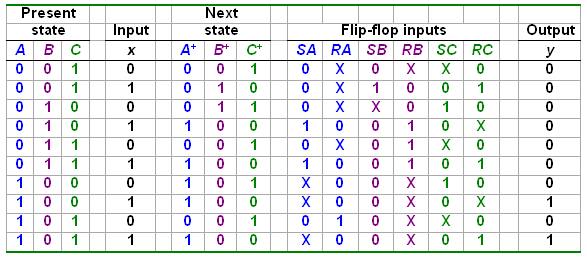 Are there other unused states?
C
C
Cx
Cx
AB
AB
00    01   11    10
00    01   11    10
00
   01

11

10
X
X
00
   01

11

10
X
X
X
X
1
1
X
X
B
B
X
X
X
X
X
X
X
X
A
A
X
X
X
1
x
x
C
C
Cx
Cx
AB
AB
00    01   11    10
00    01   11    10
00
   01

11

10
X
X
1
00
   01

11

10
X
X
X
X
1
1
1
B
B
X
X
X
X
X
X
X
X
A
A
X
X
X
X
x
x
Aaron Tan, NUS
Lecture #19: Sequential Logic
56
6.4 Design: Example #3 (2/4)
From state table, obtain expressions for flip-flop inputs.
0
0
0
0
0
0
0
0
0
0
SA = B∙x
RA = C∙x'
0
0
0
0
0
0
0
0
0
0
SB = A'∙B'∙x
RB = B∙C + B∙x

C
C
Cx
Cx
AB
AB
00    01   11    10
00    01   11    10
00
   01

11

10
X
X
X
00
   01

11

10
X
X
1
1
X
X
1
B
B
X
X
X
X
X
X
X
X
A
A
1
X
X
1
x
x
C
Cx
AB
00    01   11    10
00
   01

11

10
X
X
B
X
X
X
X
A
1
1
x
Aaron Tan, NUS
Lecture #19: Sequential Logic
57
6.4 Design: Example #3 (3/4)
From state table, obtain expressions for flip-flop inputs (cont’d).
0
0
0
0
0
0
0
0
0
SC = x'
RC = x
0
0
0
0
0
0
0
0
0
y = A∙x

y
Q
Q
Q
S
S
S
A
x
A'
Q'
Q'
Q'
R
R
R
B
B'
C
CP
Aaron Tan, NUS
Lecture #19: Sequential Logic
58
6.4 Design: Example #3 (4/4)
From derived expressions, draw the logic diagram:
SA = B∙x	SB = A'∙B'∙x	SC = x'	y = A∙x
RA = C∙x'	RB = B∙C + B∙x	RC = x
Aaron Tan, NUS
Lecture #19: Sequential Logic
59
7. Memory (1/4)
Memory stores programs and data.
Definitions:
1 byte = 8 bits
1 word: in multiple of bytes, a unit of transfer between main memory and registers, usually size of register.
1 KB (kilo-bytes) = 210 bytes; 1 MB (mega-bytes) = 220 bytes;1 GB (giga-bytes) = 230 bytes; 1 TB (tera-bytes) = 240 bytes.
Desirable properties: fast access, large capacity, economical cost, non-volatile.
However, most memory devices do not possess all these properties.
Fast, expensive (small numbers), volatile
registers
main memory
disk storage
Slow, cheap (large numbers), non-volatile
magnetic tapes
Aaron Tan, NUS
Lecture #19: Sequential Logic
60
7. Memory (2/4)
Memory hierarchy
Address
Memory
Up to 2k addressable locations.
0
1
2
3
4
5
Processor
k-bit address bus
MAR
n-bit data bus
MDR
:
Control lines
(R/W, etc.)
Aaron Tan, NUS
Lecture #19: Sequential Logic
61
7. Memory (3/4)
Data transfer
Aaron Tan, NUS
Lecture #19: Sequential Logic
62
7. Memory (4/4)
A memory unit stores binary information in groups of bits called words.
The data consists of n lines (for n-bit words).  Data input lines provide the information to be stored (written) into the memory, while data output lines carry the information out (read) from the memory.
The address consists of k lines which specify which word (among the 2k words available) to be selected for reading or writing.
The control lines Read and Write (usually combined into a single control line Read/Write) specifies the direction of transfer of the data.
n data input lines
n
k
Memory unit
2k words
n bits per word
k address lines
Read/Write
n
n data output lines
Aaron Tan, NUS
Lecture #19: Sequential Logic
63
7.1 Memory Unit
Block diagram of a memory unit:
Aaron Tan, NUS
Lecture #19: Sequential Logic
64
7.2 Read/Write Operations
Write operation:
Transfers the address of the desired word to the address lines.
Transfers the data bits (the word) to be stored in memory to the data input lines.
Activates the Write control line (set Read/Write to 0).
Read operation:
Transfers the address of the desired word to the address lines.
Activates the Read control line (set Read/Write to 1).
Select
R

S
Input
Select
Q
Output
Input
BC
Output
Logic diagram
Block diagram
Read/Write
Read/Write
Aaron Tan, NUS
Lecture #19: Sequential Logic
65
7.3 Memory Cell
Two types of RAM
Static RAMs use flip-flops as the memory cells.
Dynamic RAMs use capacitor charges to represent data. Though simpler in circuitry, they have to be constantly refreshed.
A single memory cell of the static RAM has the following logic and block diagrams:
Aaron Tan, NUS
Lecture #19: Sequential Logic
66
7.4 Memory Arrays (1/4)
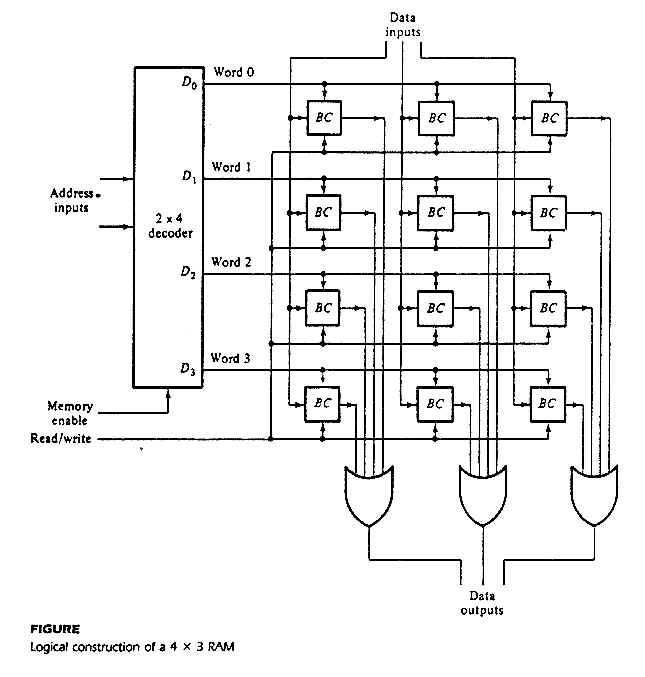 Logic construction of a 43 RAM (with decoder and OR gates):
RAM 1K x 8
Input data
Address
Chip select
Read/write
8
DATA (8)
ADRS (10)
CS
RW
8
(8)
Output data
10
Block diagram of a 1K x 8 RAM chip
Aaron Tan, NUS
Lecture #19: Sequential Logic
67
7.4 Memory Arrays (2/4)
An array of RAM chips: memory chips are combined to form larger memory.
A 1K  8-bit RAM chip:
Address
Input data
Lines
Lines
8 lines
0–1023
11   10
0 – 9
DATA (8)
ADRS (10)
CS
RW
(8)
2x4 decoder
1K x 8
0
1
2
3
S0

S1
1024 – 2047
DATA (8)
ADRS (10)
CS
RW
(8)
1K x 8
2048 – 3071
Read/write
DATA (8)
ADRS (10)
CS
RW
(8)
1K x 8
3072 – 4095
DATA (8)
ADRS (10)
CS
RW
(8)
1K x 8
Output data
Aaron Tan, NUS
Lecture #19: Sequential Logic
68
7.4 Memory Arrays (3/4)
4K  8 RAM.
21-bit
addresses
19-bit internal chip address
A
0
A
1
A
19
A
20
2-bit
decoder
512k X 8
memory chip
512K x 8 memory chip
D
D
D
D
31-24
23-16
15-8
7-0
19-bit
address
8-bit data
input/output
Chip select
Aaron Tan, NUS
Lecture #19: Sequential Logic
69
7.4 Memory Arrays (4/4)
Read/write control line not included in this diagram.
2M  32 memory module
Using 512K  8 memory chips.
Aaron Tan, NUS
Lecture #19: Sequential Logic
70
End of File